COVID-19, Long COVID, and other Health Challenges  in Latinx Communities (January 22, 2024)
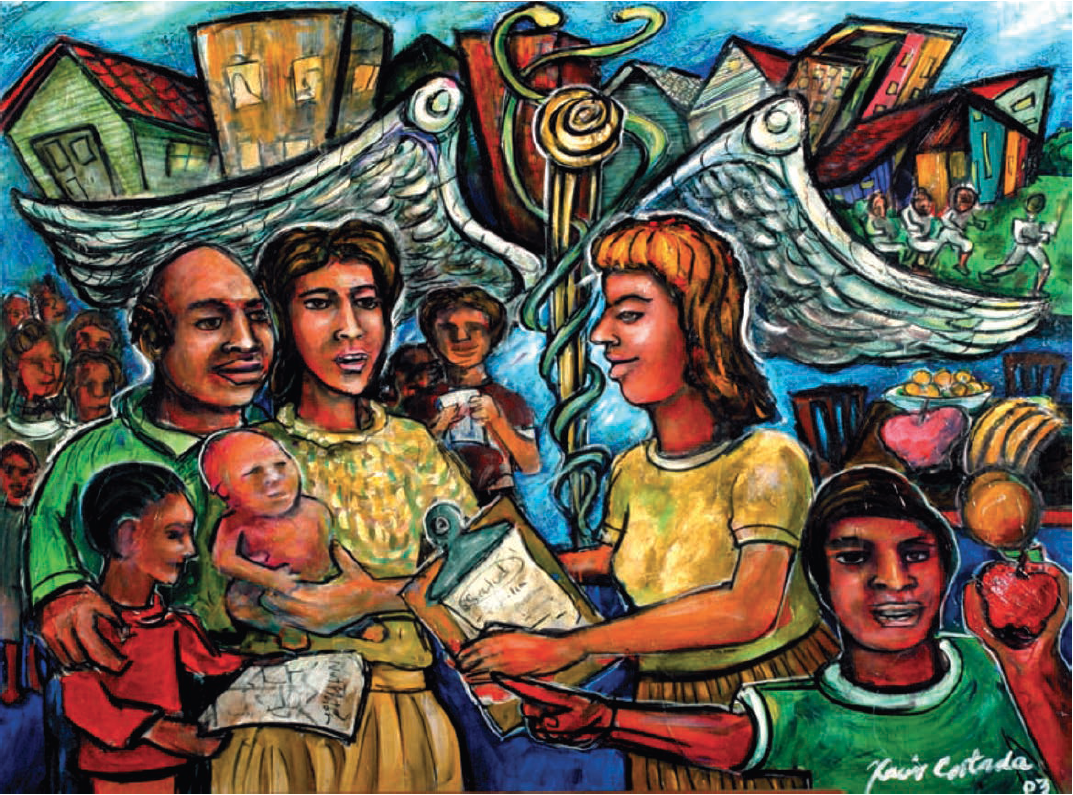 https://latinocenterforhealth.org/
[Speaker Notes: Thank Nina Martinez and the latino civic alliance
Mention what an honor it is to be invited to present today – as the son of immigrant parents and someone born, raised and educated here in washington]
Speaker
Leo Sergio Morales, MD, PhD, MPH (he/him)
Co-Director, Latino Center for Health
Professor and Assistant Dean, School of Medicine
University of Washington
lsm2010@uw.edu

Disclosures
None

Latino Center for Health
The Latino Center for Health is a state-funded interdisciplinary research center at the University of Washington. Housed administratively by the School of Social Work, the center conducts community-engaged research through capacity building and authentic partnerships with community stakeholders to promote the health and well-being of Latino communities in Washington State.
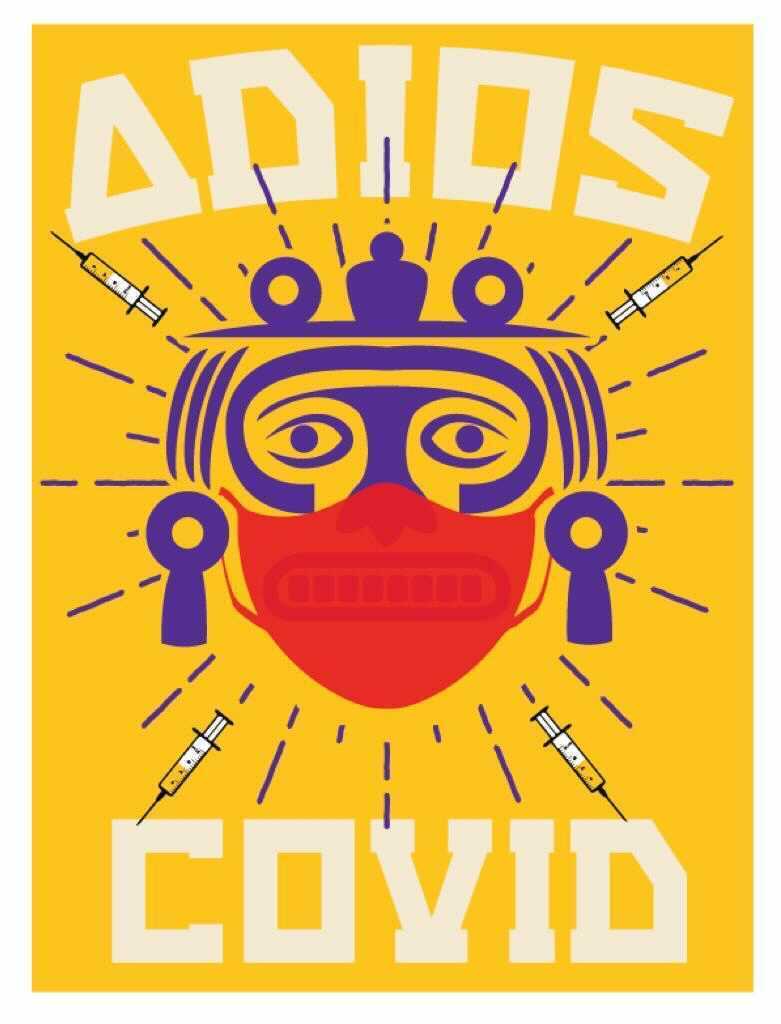 [Speaker Notes: Our mission is to promote the health of Latino communities through community-engaged research.]
Current Status
Cases
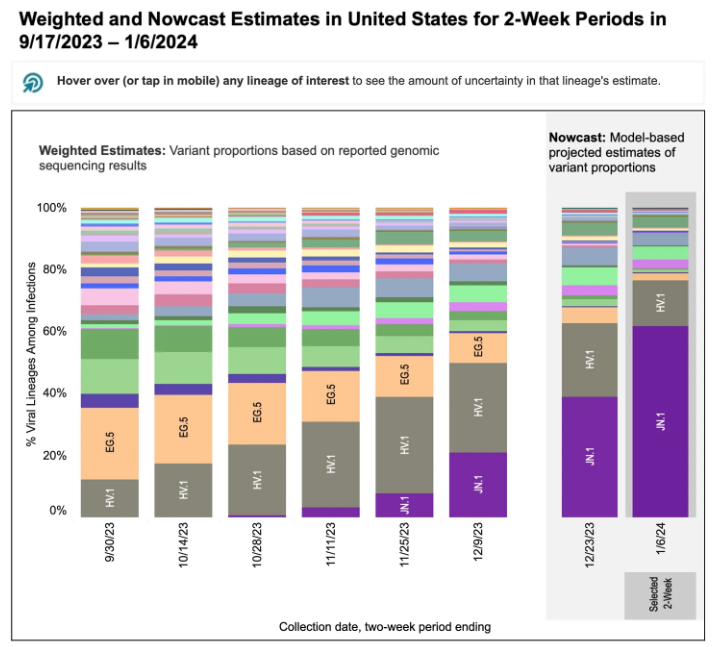 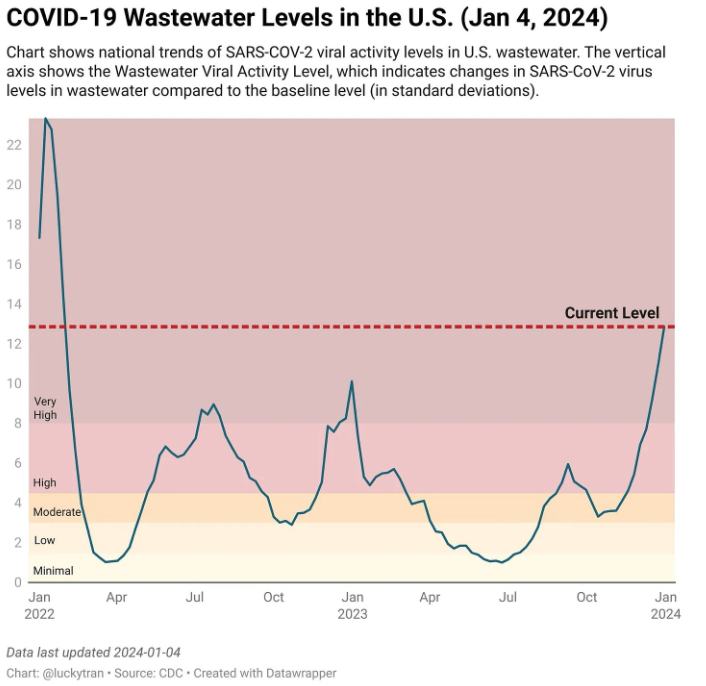 Omicron
Delta
Delta
Alpha
Omicron Variants
Hospitalizations
Source: Topol, E. (2024, January 6). SOTP: State-of-the-Pandemic. Ground Truths. https://substack.com/inbox/post/140396075
Projected COVID-19 Infections11/25/2023-1/19/2024
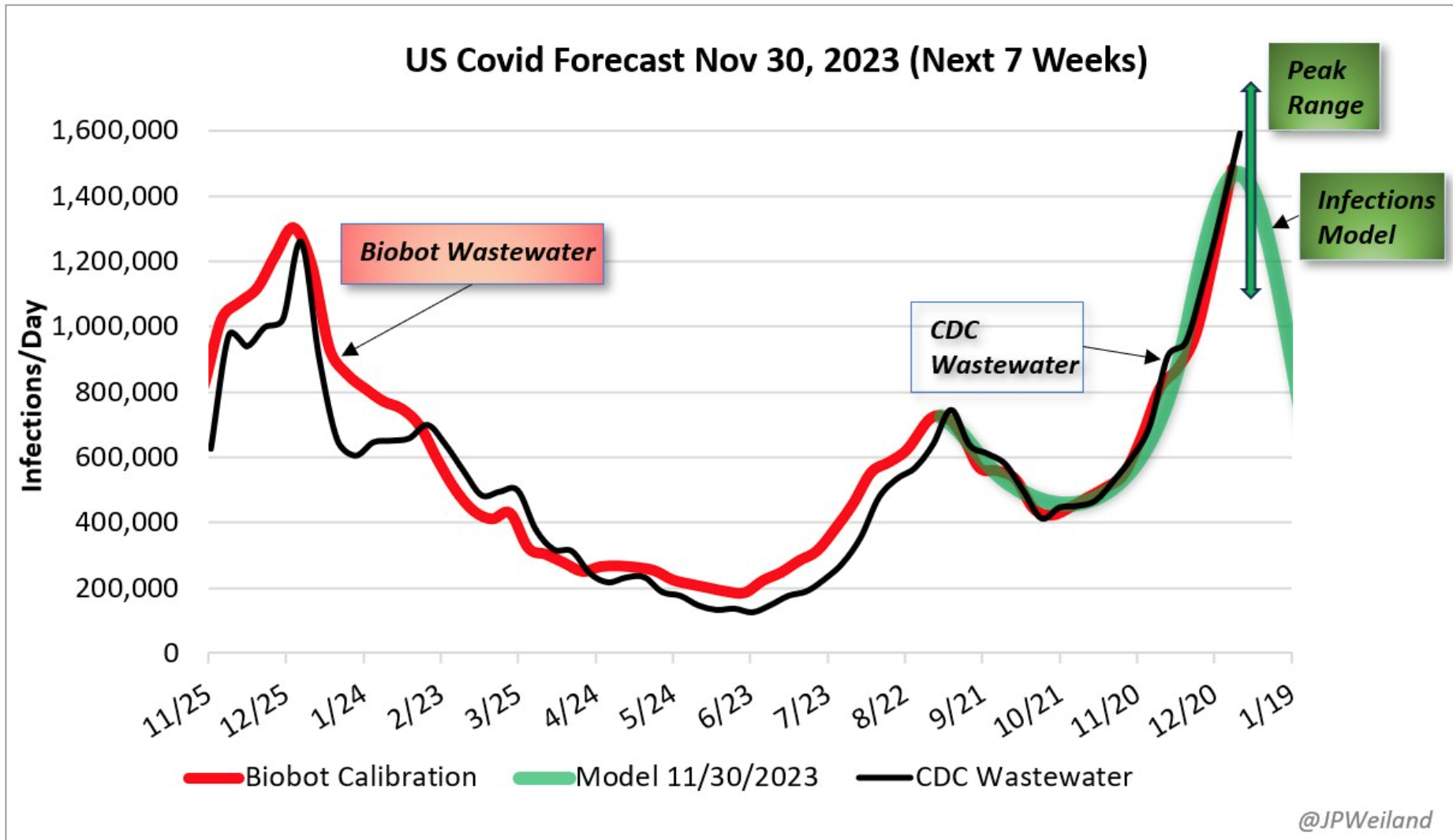 These Number Suggest:
1,480,000 new infections per day
1 in 22 currently infected
Waste Water Monitoring for WA as of 01.03.2024
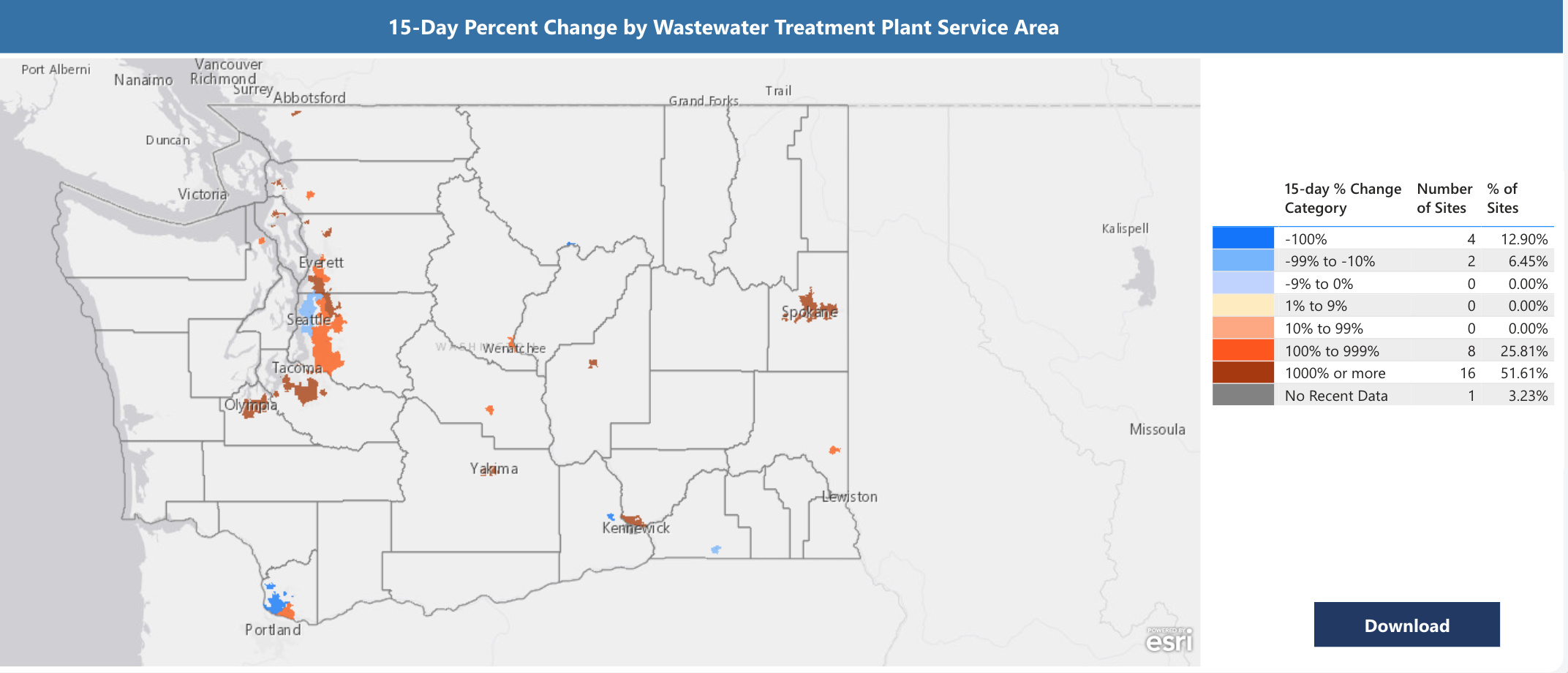 Vaccination Coverage WA as of 01/01/2024
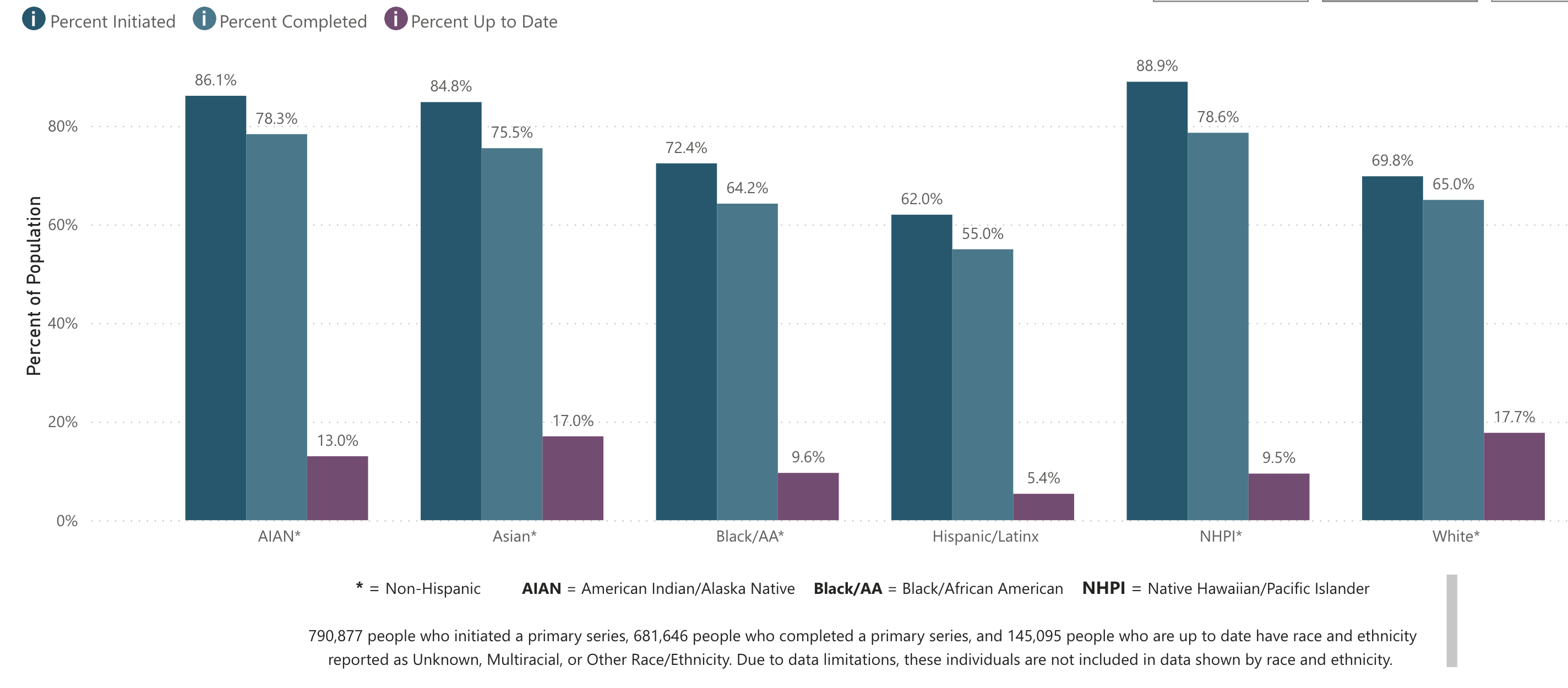 Percentage of Residents Up to Date by County as of 01.01.2024
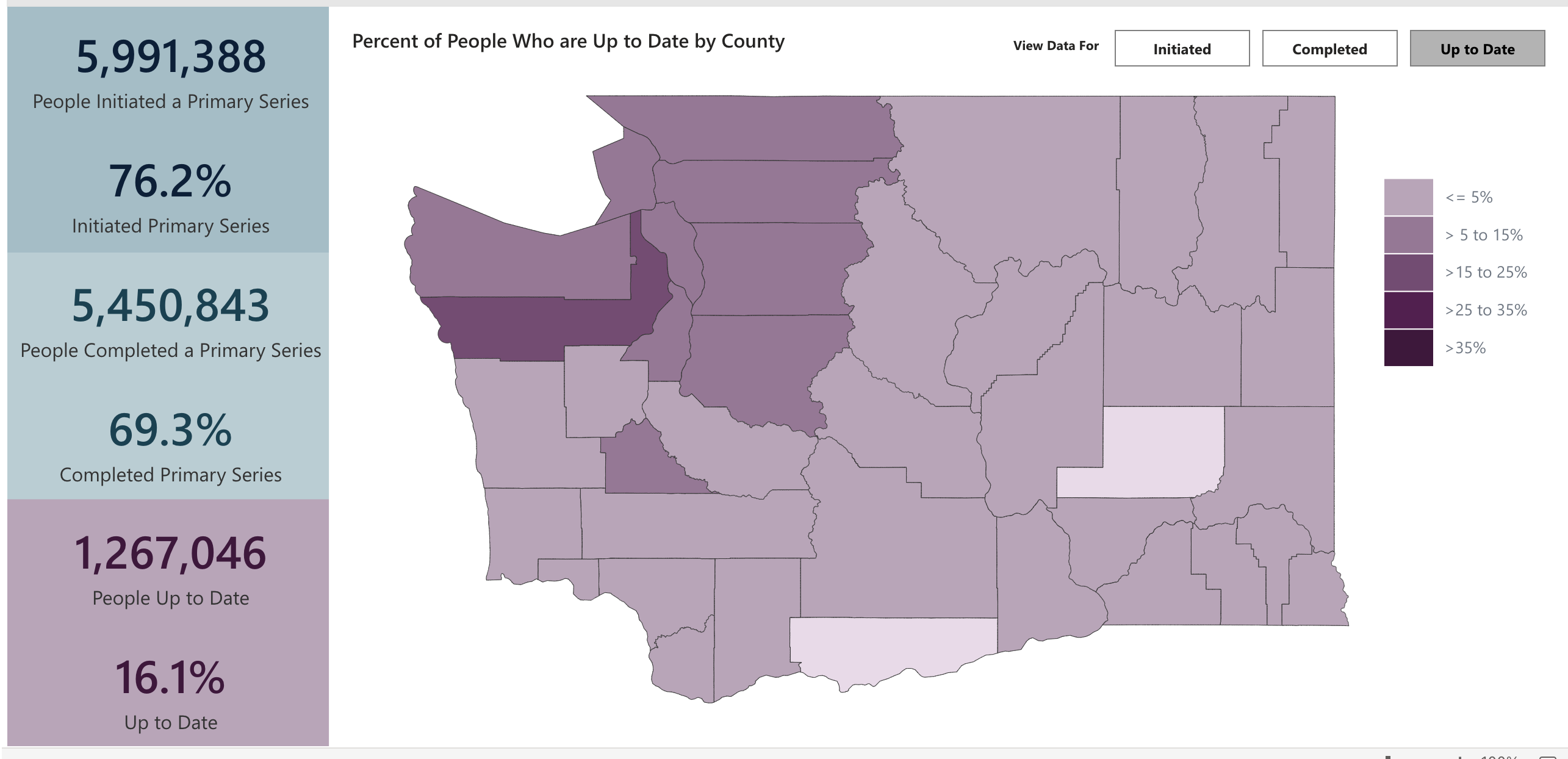 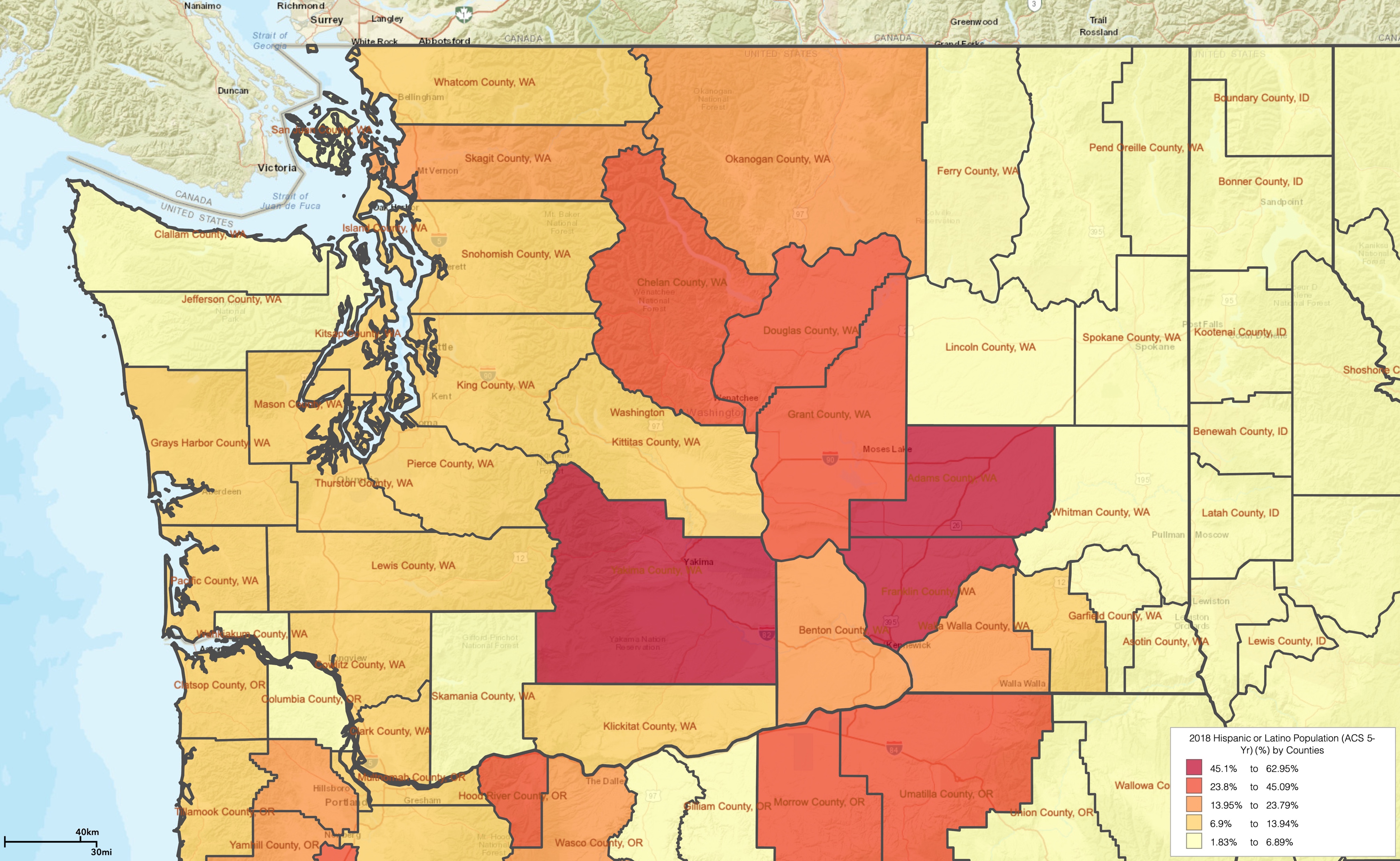 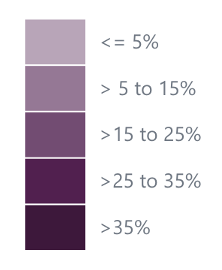 WA Latino Population by Share of Population, 2018
Long COVID STUDY COLLABORATORS
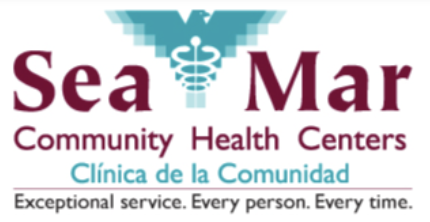 Latino Center for Health, UW 
SeaMar Community Health Centers
Yakima Valley Farm Workers Clinic
Allen Institute for Immunology
UW Medicine Long COVID Clinic
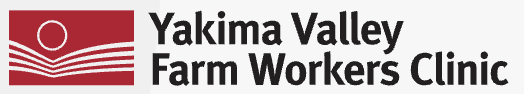 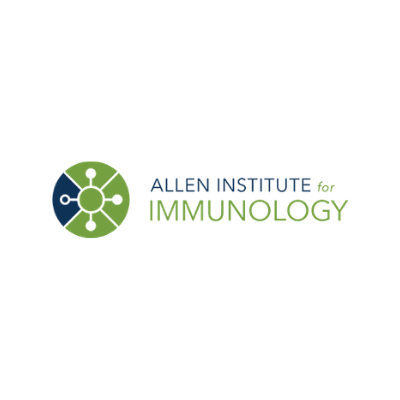 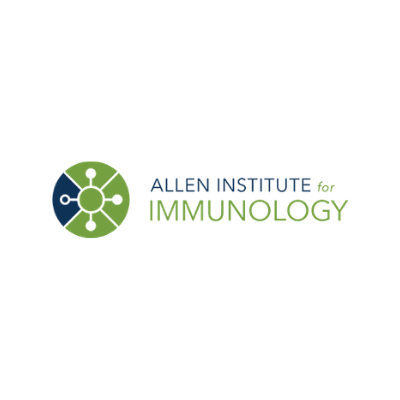 STUDY MOTIVATION
Latinos in WA have experienced high rates of infection, hospitalization, and mortality due to COVID-19.

Latinos have high rates of risk factors for long COVID including obesity, HTN, DM and CVD. 

Data on Long COVID among Latinos is limited, despite elevated risk factors.
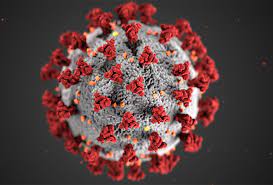 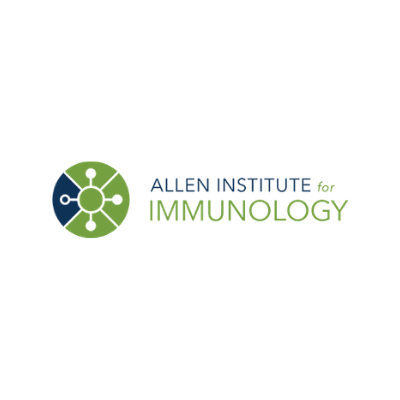 WHAT IS LONG COVID?
Persisting symptoms 3 months after initial COVID infection that aren’t explained by other medical conditions.
Symptoms can be new after recovering from acute COVID or persist from the initial illness. 

Symptoms may fluctuate or relapse over time.

Lack of laboratory or imaging abnormalities does NOT invalidate the existence, severity, or importance of a patient’s symptoms or conditions.
Symptoms
World Health Organization (WHO) and CDC definitions
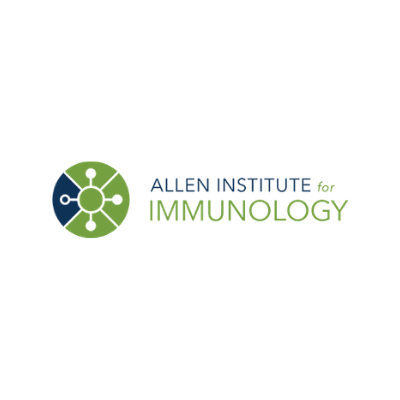 [Speaker Notes: Focusing on serving a broader population of patients and improving access for vulnerable populations]
STUDY ELIGIBILITY
SeaMar and YVFWC patients
18+ years of age
COVID DX: 1/1/2020 to 12/31/2022
Latino/Hispanic ethnicity
Clinic visit in last 6 months
English or Spanish language preference
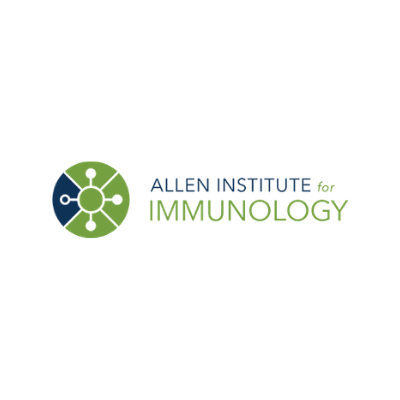 Long COVID Study Sample
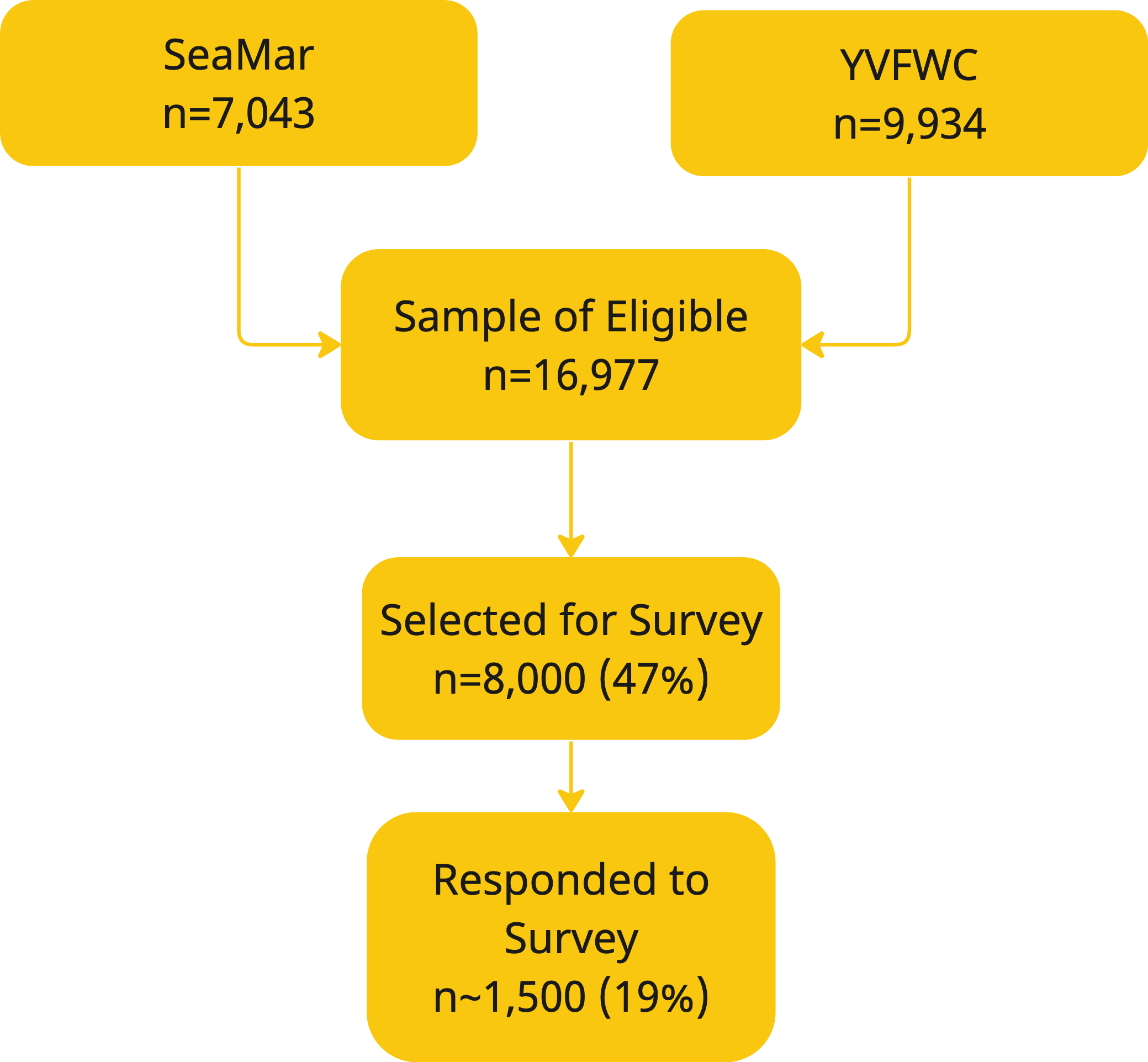 Oversampled older patients
Oversampled males
Oversampled delta variant
Geographic balance
N=1546
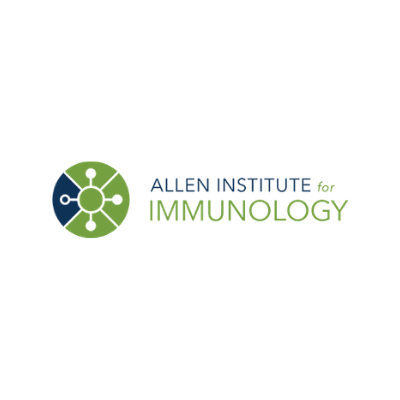 [Speaker Notes: EDIT: Use final numbers (n interim, N final) ---- breakdown interim 1099, final ____ from last box]
Key Findings
41% of study population reported long COVID
27% of those with long COVID had current sx
Women (50%) > men (36%)
Middle age (44%) > younger (41%) > older (31%)
 Unvaccinated (48%) > vaccinated (39%)
Multiple infections (52%) > single infection (36%)
SES Correlates
Top Symptoms
Fatigue (40%)
Dizziness (35%)
Muscle pain (35%)
Shortness of breath (33%)
Anxiety (31%)
Sleep disturbances (25%)
Brain fog (20%)
Prevalence of Obesity Among Youth and Adults in United States, 2015-2016
Obesity (BMI>30)
SOURCE: Hales CM, Carroll MD, Fryar CD, Ogden CL. Prevalence of obesity among adults and youth: United States, 2015–2016. NCHS data brief, no 288. Hyattsville, MD: National Center for Health Statistics. 2017.
(Data: National Health and Nutrition Examination Survey, 2015–2016)
Source: Yeyi Zhu, Margo A. Sidell, David Arterburn, Matthew F. Daley, Jay Desai, Stephanie L. Fitzpatrick, Michael A. Horberg, Corinna Koebnick, Emily McCormick, Caryn Oshiro, Deborah R. Young, Assiamira Ferrara; Racial/Ethnic Disparities in the Prevalence of Diabetes and Prediabetes by BMI: Patient Outcomes Research To Advance Learning (PORTAL) Multisite Cohort of Adults in the U.S.. Diabetes Care 1 December 2019; 42 (12): 2211–2219.
Diagnosed, Undiagnosed and Total Diabetes among Adults Aged 20 and Over
United States, 2015-2018
Depression and Anxiety Among Latino Adults in WA
Anxiety
Depression
Source: US Census Pulse Survey, Week 63, 10.18.202 3 -10.30.23
Social Determinants of Health
Health Insurance
Economic Security
Meeting Household Expenses
Food Security
59%
72%
Source: US Census Pulse Survey, Week 63, 10.18.2023 -10.30.23
People without a usual source of care, 2018 (lower rates are better)
Uninsured
Undocumented
Source: 2021 National Healthcare Quality and Disparities Report. Rockville, MD: Agency for Healthcare Research and Quality; December 2021. AHRQ Pub. No. 21(22)-0054-EF.
Addressing Challenges Facing Latino Communities (RECOMMENDATIONS)
Expand no-cost community COVID-19 vaccine efforts by restoring funding for the Care-a-Van mobile health program. 
Expand provider and community education on Long COVID, in addition into greater investment in clinical care for long COVID. 
Expand community-based screening for obesity, prediabetes, diabetes, and hypertension with navigation assistance for receipt of medical care (expand telehealth for rural and underserved).
Fully fund state Medicaid-like and health insurance exchange programs for undocumented immigrants and refugees.
Expand access to bilingual/bicultural mental health providers.
21